From Reggie to Camden Yards: Baltimore’s Small-Market Success in the Post-Messersmith Era
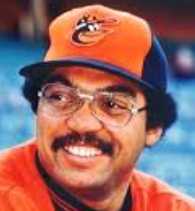 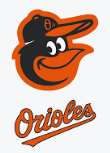 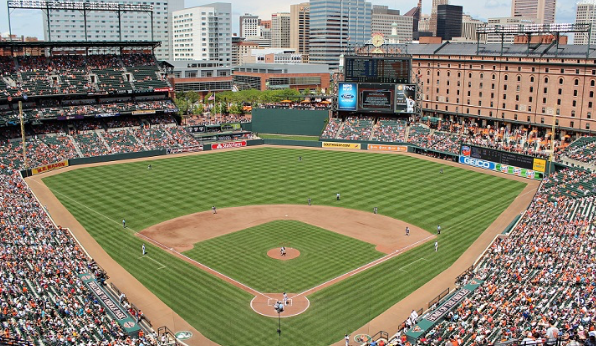 Paul Hensler
2022 Convention of 
The Society for American Baseball Research
Blockbuster Trades of 1976
April
Sent to Oakland - Don Baylor, Mike Torrez, Paul Mitchell

Orioles received - Reggie Jackson, Ken Holtzman, 
                                Bill Van Bommell
                                                                                                              GM Hank Peters
June
Sent to NY Yankees - Ken Holtzman, Doyle Alexander, Grant Jackson,
                                     Elrod Hendricks, Jimmy Freeman

Orioles received - Rudy May, Dave Pagan, Tippy Martinez, Scott McGregor,
                                Rick Dempsey
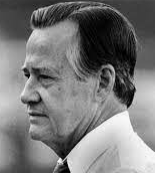 New Blood in the Lineup
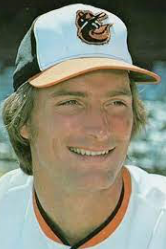 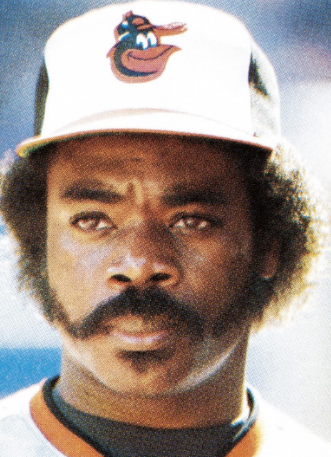 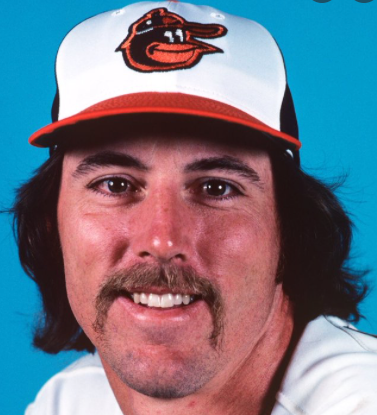 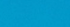 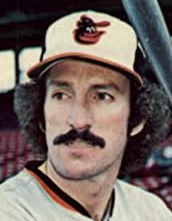 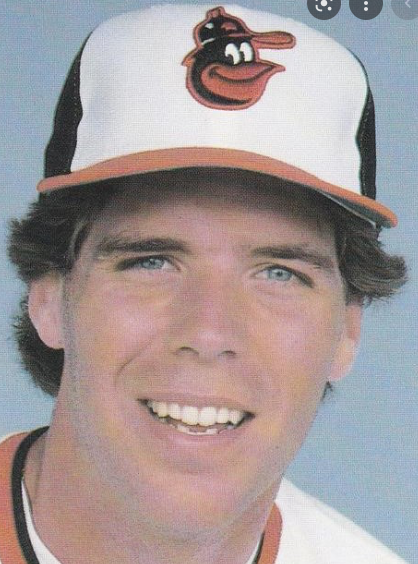 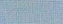 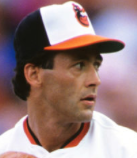 Baltimore’s Defining Moment
March 28, 1984






???            ???                   ???
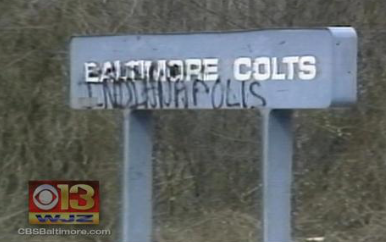 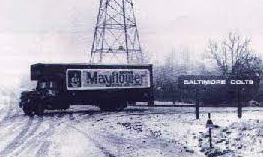 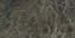 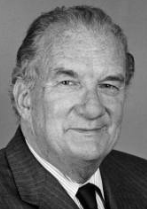 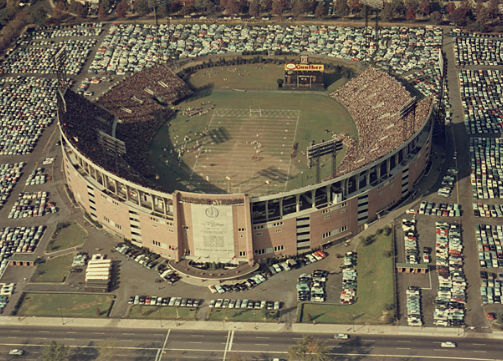 Marketing and Promotion
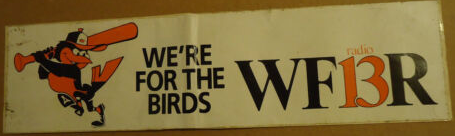 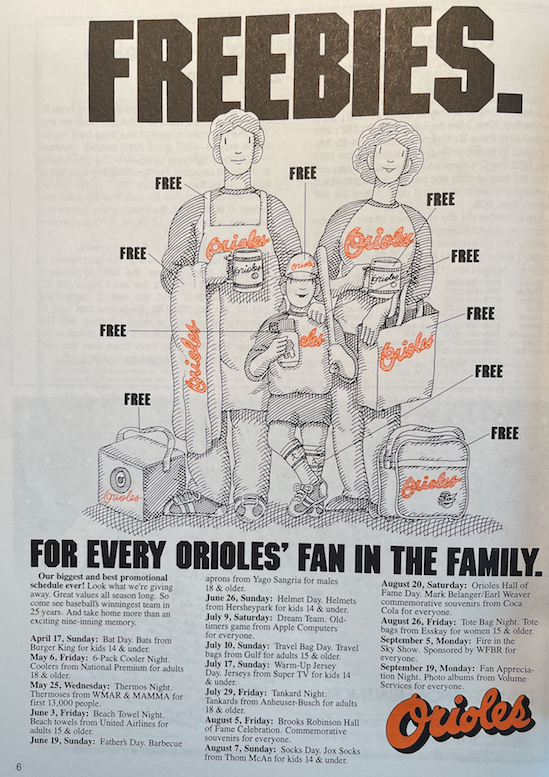 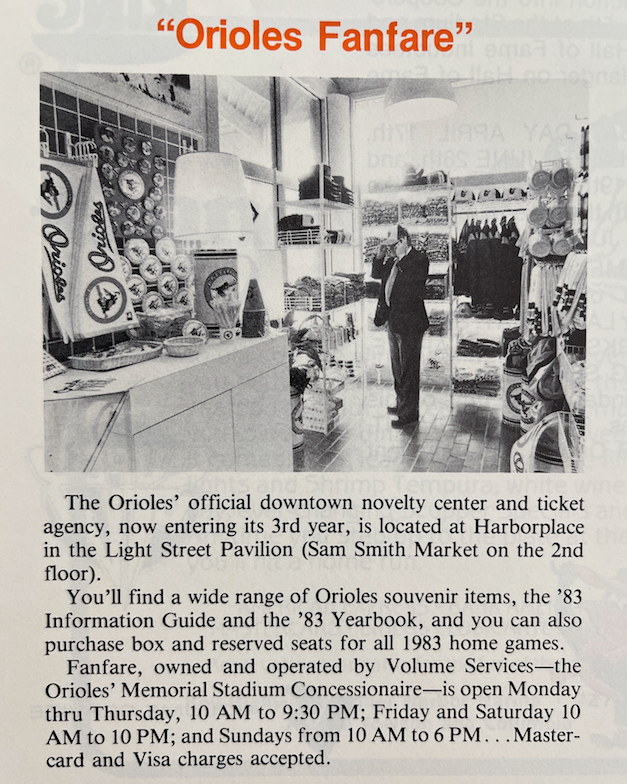 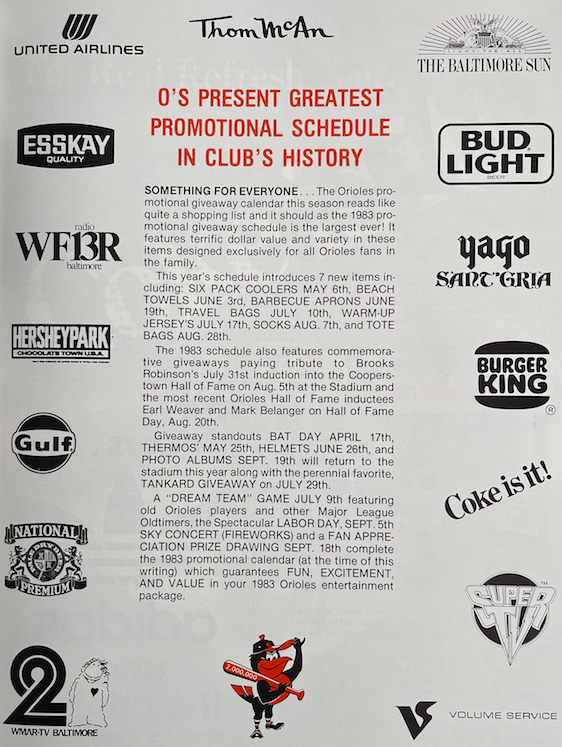 Ticket Sales Outreach
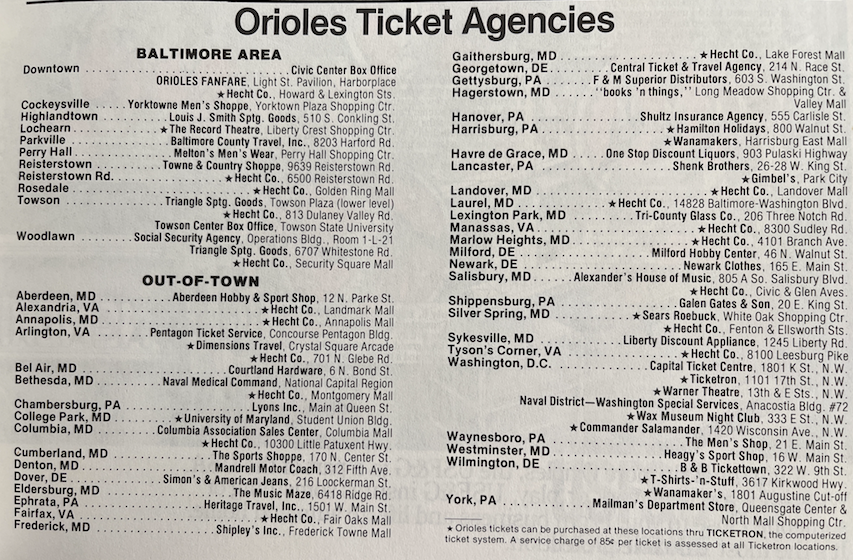 Ticket Sales Outreach
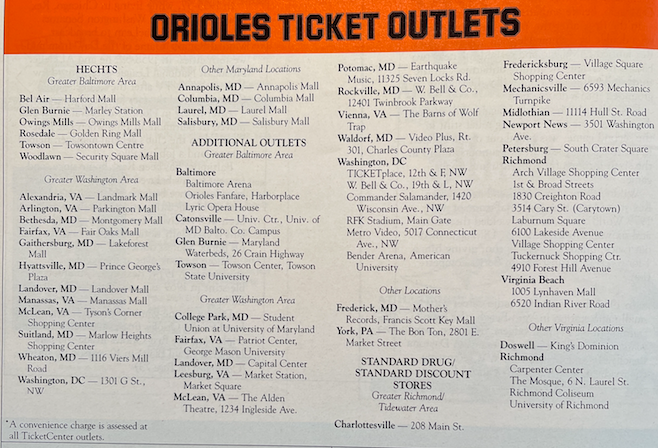 1989
The Post-Series Decline
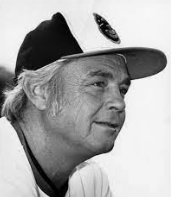 A Brief Rebound
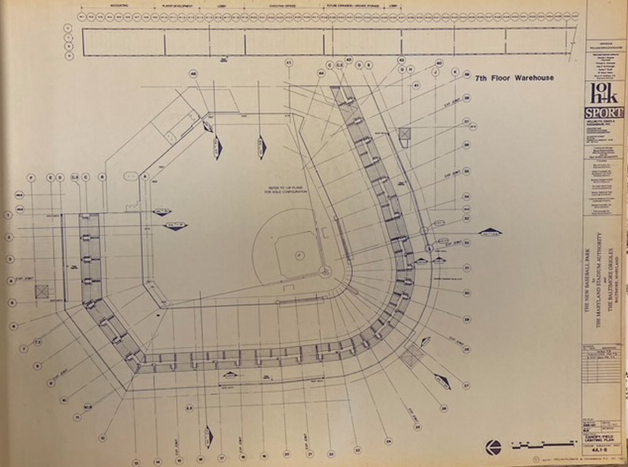 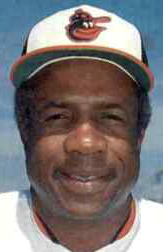 “Let’s do the Camden Yards things…”
“Building a ballpark halfway 
				between Baltimore and 
				Washington is like building a 
				house halfway between your 
				wife and your girlfriend.  
				You can’t do that.”   
         				                   - Edward Bennett Williams
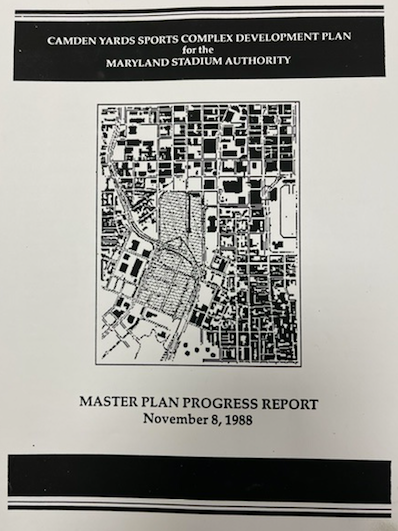 Out With the Old, In with the New
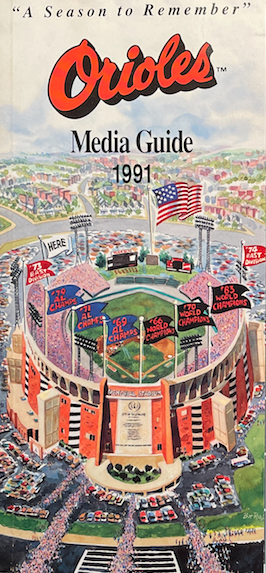 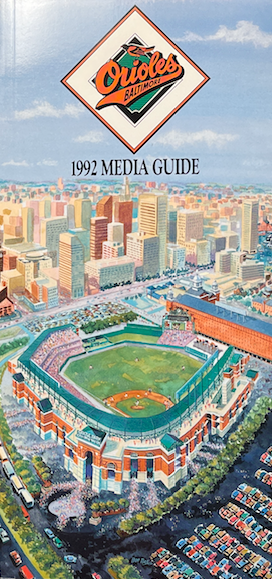 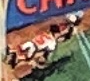 Success, and Safe at (New) Home…
Labor disputes notwithstanding…




          
              …and a salute to a legend…
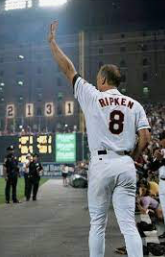 Economic Impact
Baltimore Urban Affairs Report of 2010

“When you look at what Baltimore looked like before [stadium] development began, you have to make the conclusion that it is a great success.”
“According to the Orioles and the [Maryland] Stadium Authority, the location of the stadium downtown has been a boon to Baltimore’s economy.”
“[A] large percentage of fans come from out of town and spend their dollars in the city at area restaurants, hotels, businesses, and attractions.”
Economic Impact (Continued)
Bruce Hamilton & Peter Kahn - Johns Hopkins University (1996)

“The new stadium generated sufficient new revenue to more than cover the capital and maintenance cost.”
“The Orioles’ fiscal picture improved dramatically as a result of the move; they captured more than 100% of the revenue generated by the move.”
***  “If an expansion team comes to Washington, or if poor playing-field performance reduces fan support, the outlook for the Orioles and the [Maryland Stadium Authority] may be quite different.”
In conclusion…
From Reggie to Camden Yards: Baltimore’s Small-Market Success in the Post-Messersmith Era
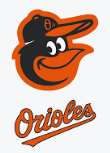 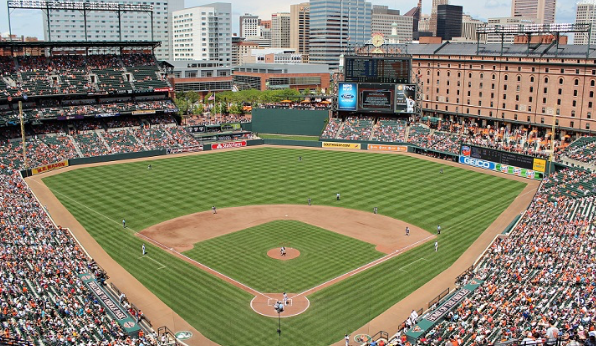 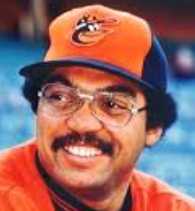